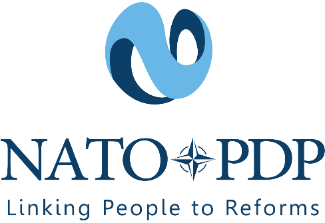 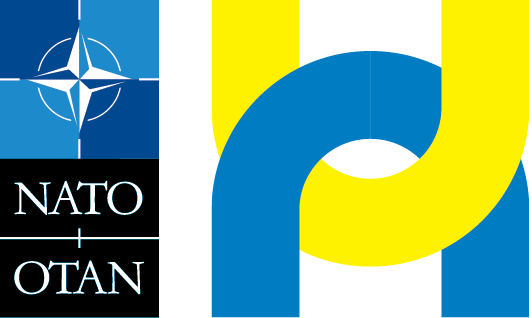 Критичне мислення
Принципи та інструменти
Омана в процесі
Модуль №5
Михайло Крікунов, Ph.D.
План на сьогодні:
Омана в процесі
Ідоли мислення, два типи мислення
Перешкоди для критичного мислення
2
КМ і три типи омани
Омана на виході
Омана на вході
Омана в процесі
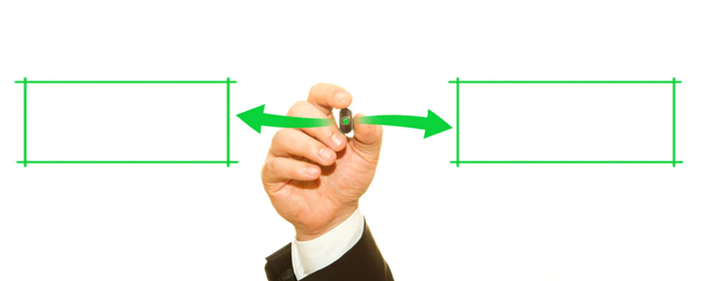 ?
?
ОМАНА
ПРАВДА
3
Cамообман
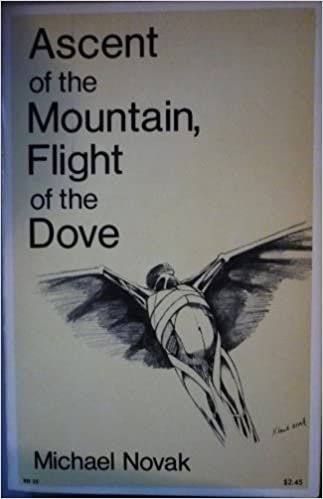 94% викладачів університету вважають, що вони краще працюють, ніж їхні колеги.
Більшість людей стверджують, що вони менш упереджені, ніж більшість людей.
Наша здатність до самообману не має відомих меж!
4
Cамообман
Люди схильні дотримуватися надто сприятливих поглядів на свої здібності у багатьох соціальних та інтелектуальних сферах .... 
Це завищене сприйняття частково виникає через те, що люди, некваліфіковані в цих областях, зазнають подвійного тягаря: вони не тільки роблять помилкові висновки та невдалий вибір, але їх некомпетентність позбавляє їх мета-когнітивної здатності усвідомлювати це.
"Unskilled and Unaware of It: How Difficulties in Recognizing One's Own Incompetence Lead to Inflated Self-Assessments," by Justin Kruger and David Dunning,Cornell University
5
Cамообман
Самообман - це процес заперечення чи раціоналізації відповідності чи важливості протилежних доказів та логічних аргументів. Самообман передбачає переконання себе в істині (або у відсутності істини), щоб не зізнатися самому собі в обмані.
6
Критерії самообману
Індивід дотримується двох суперечливих переконань
Цих двох суперечливих поглядів людина дотримується одночасно
Індивід не знає, що в нього є одне з переконань
Вчинок, в ході якої людина визначає, яке переконання вона сприймає, а яке є неусвідомленим, є вмотивованим актом.
Ми регулюємо власну поведінку!
7
Де ми обманюємо себе частіше за все
Неправильно сприймаємо випадкові дані - бачимо шаблони там, де їх немає;
Неправильно трактуємо неповні або непредставлені дані та приділяємо додаткову увагу підтверджуючим даним під час формування висновків, не розглядаючи та не шукаючи інші дані;
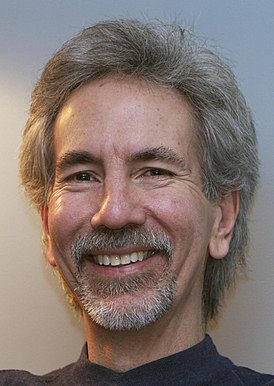 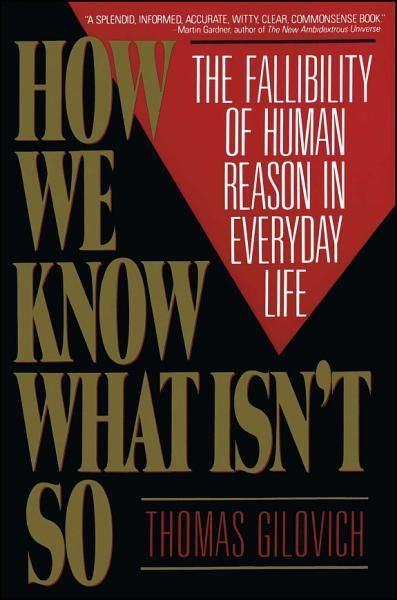 Робимо необ’єктивні оцінки неоднозначних чи непослідовних даних, намагаючись бути некритичними щодо підтримуючих даних та дуже критично ставлячись до даних, які їм суперечать.
Thomas Gilovich
8
На шляху думки стоять ідоли
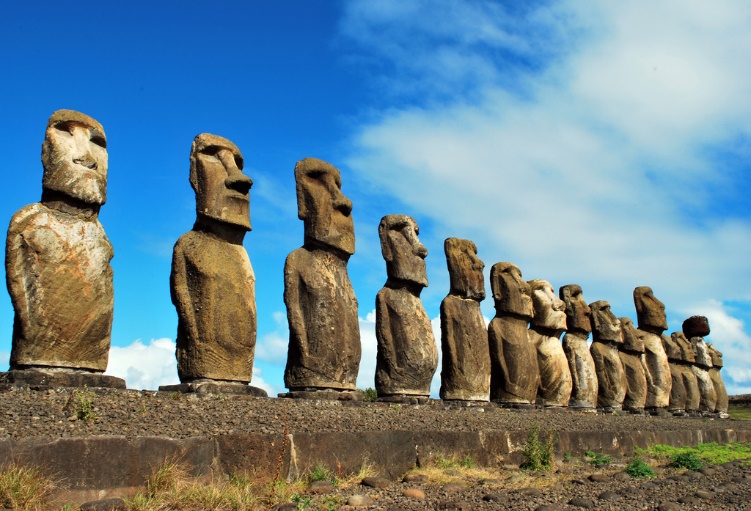 9
Ідоли Френсіса Бекона
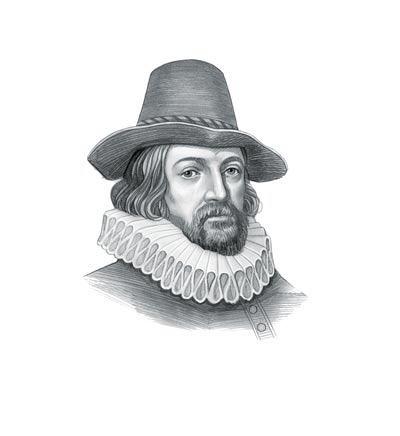 Нас завжди обманюють наші ідоли
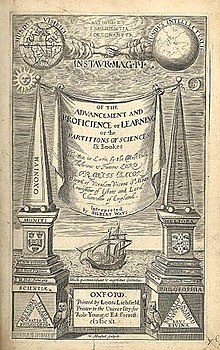 Печера
Театр
Плем'я
Площа
1605 г.
10
Ідоли Племені / Роду:
Помилки загальнолюдської природи
Уявлення, засновані на тому, у що вірить більшість людей
АСТРОЛОГІЯ
ЗАБОБОНИ
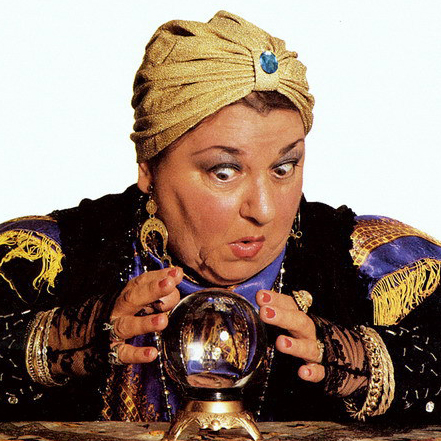 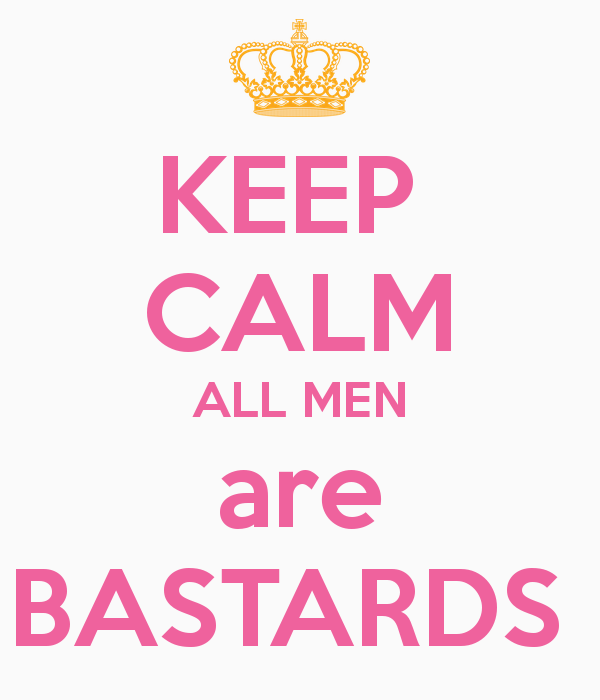 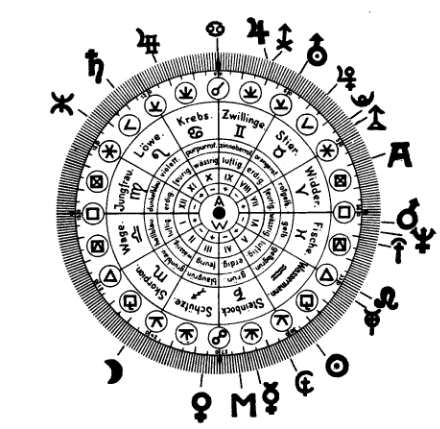 11
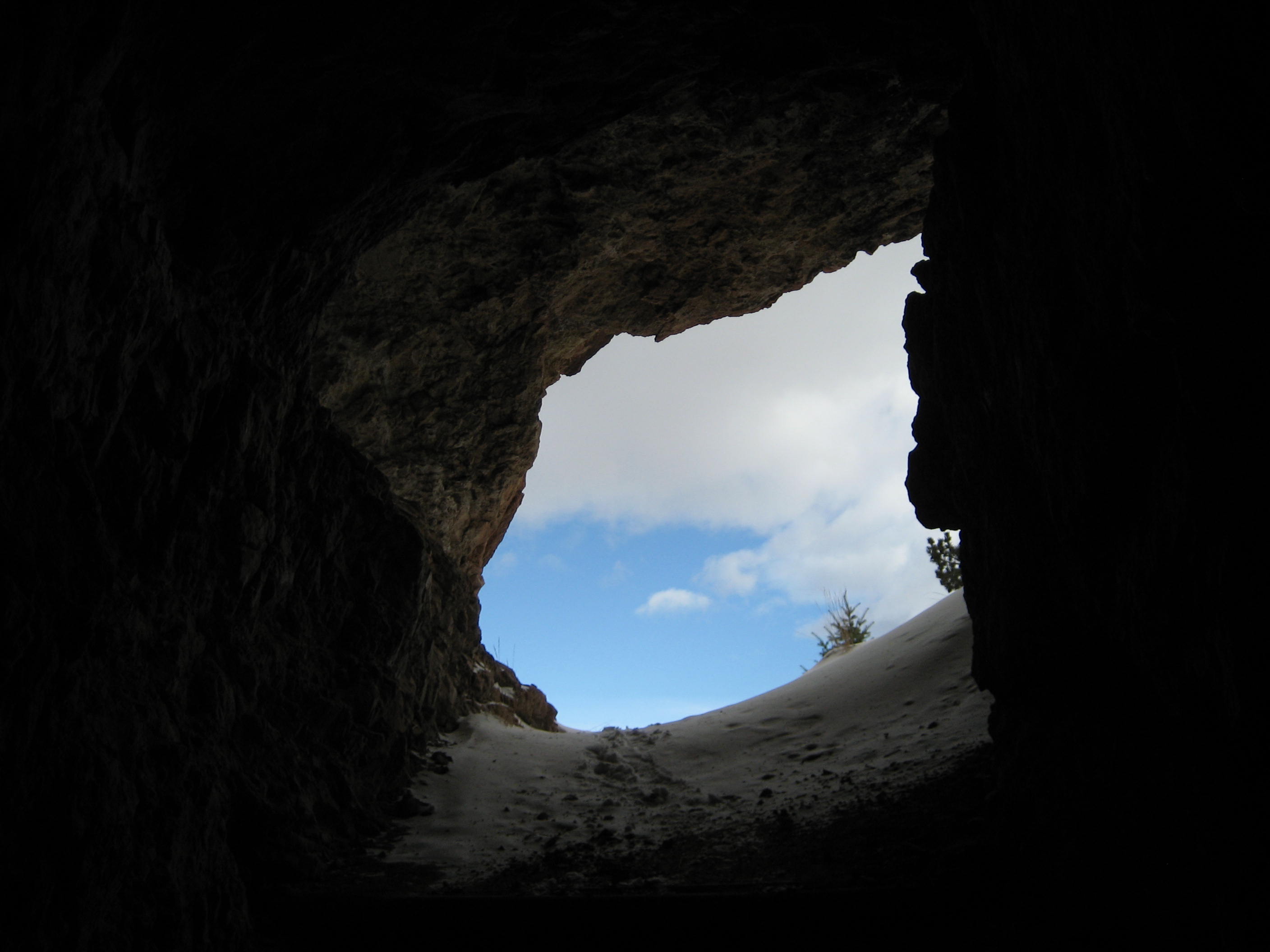 Ідоли Печери:
Спотворення індивідуального сприйняття, засновані на обмеженості особистого досвіду
УВАГА
ПАМ'ЯТЬ
ЦІННОСТІ
ТРЕНОВАНІСТЬ СЕНСОРІВ
12
Чи паралельні горизонтальні лінії?
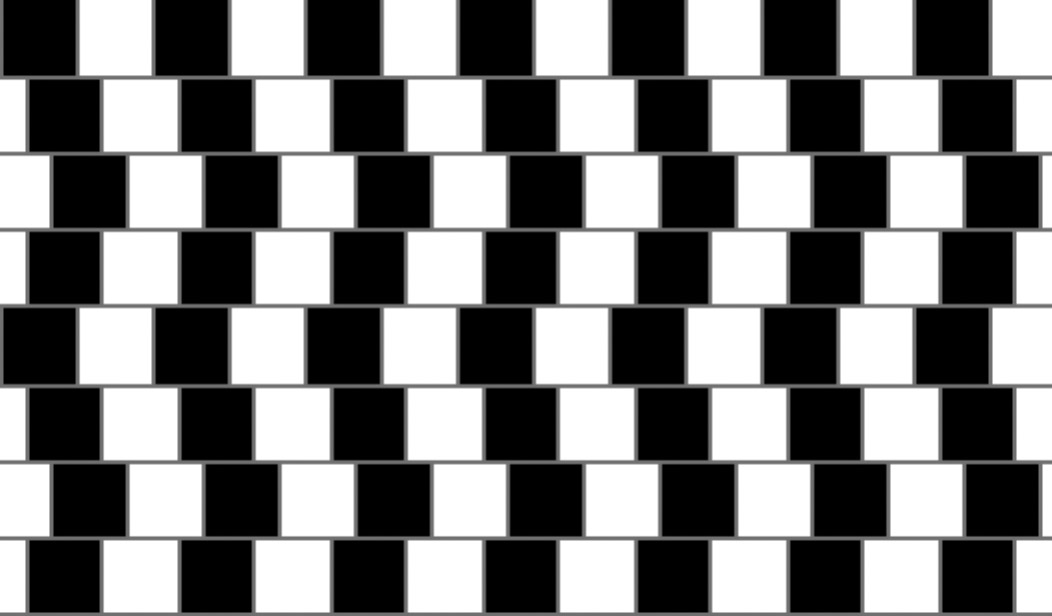 13
Що зображено?
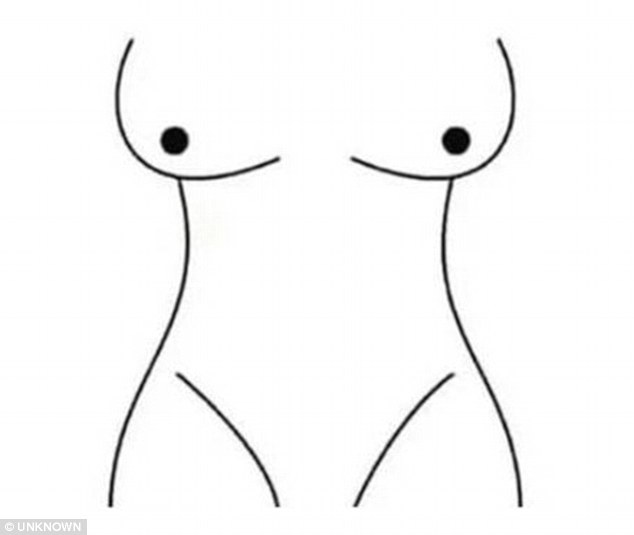 14
Яких кольорів кульки?
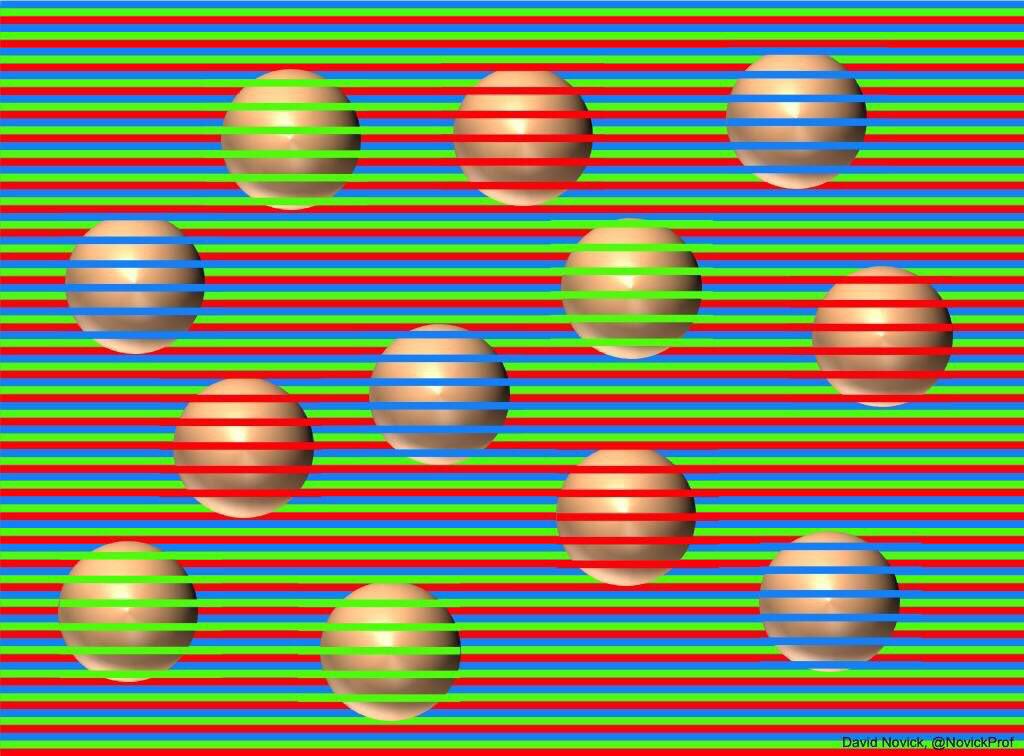 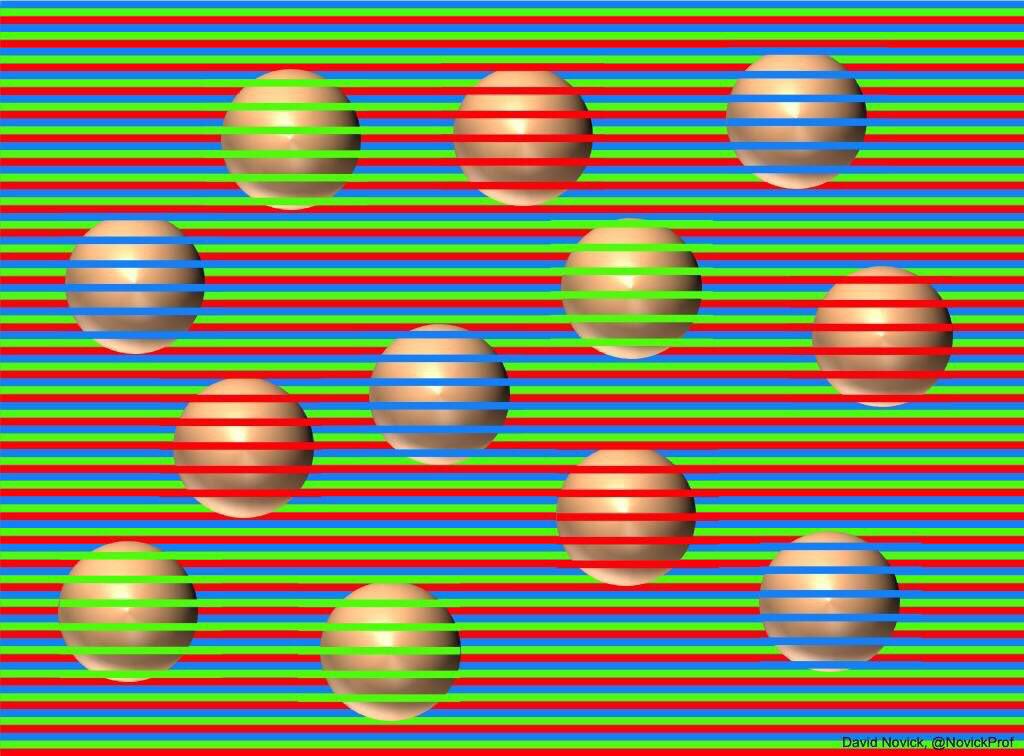 15
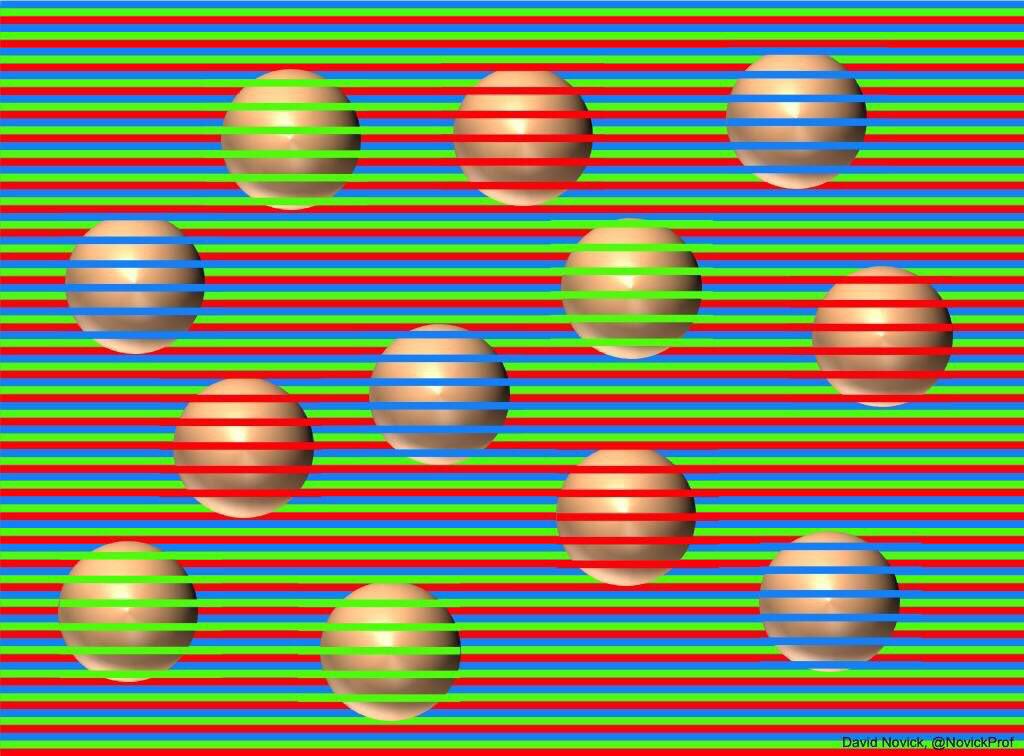 16
Сприйняття суб'єктивне
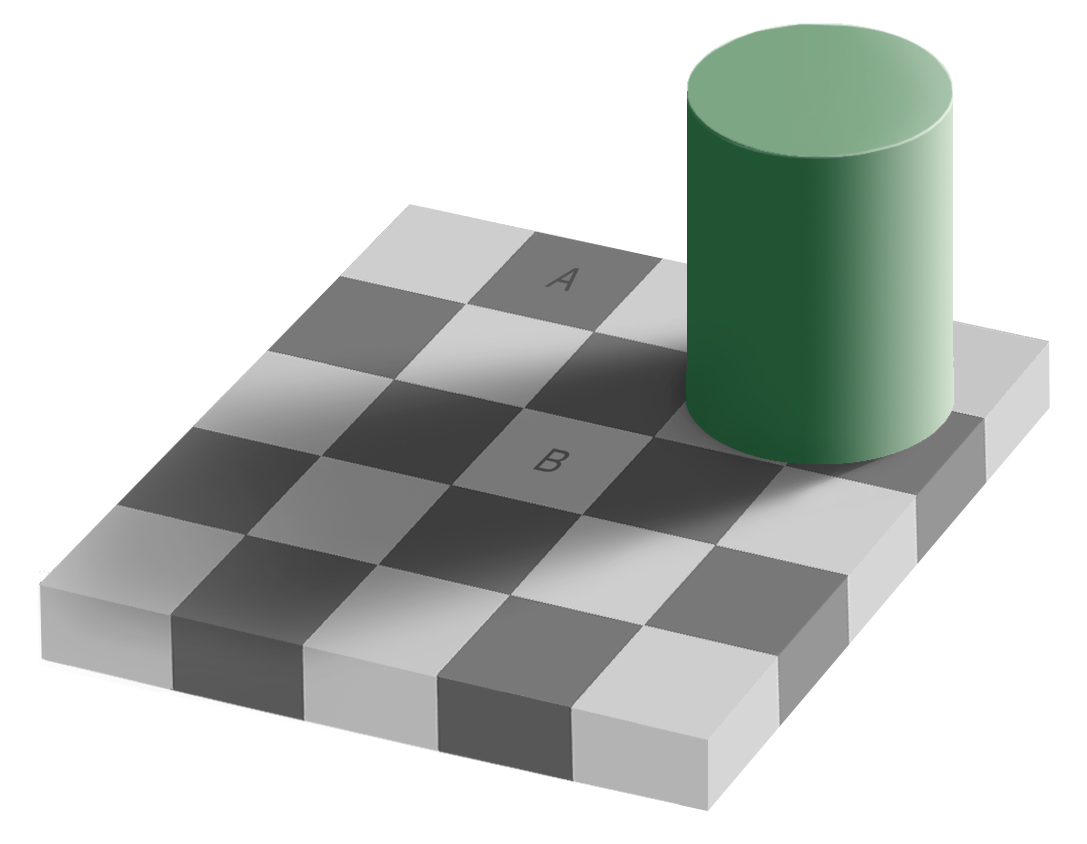 17
Сприйняття контекстне!
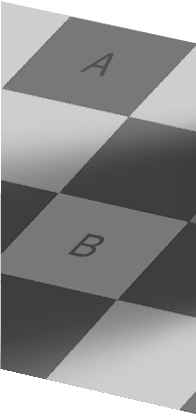 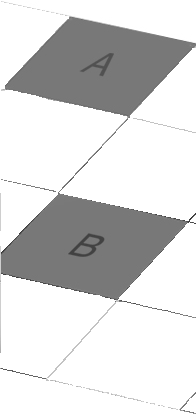 18
Ідоли Театру:
Суб'єктивні уявлення, сформовані під впливом релігії, політики і особистої філософії
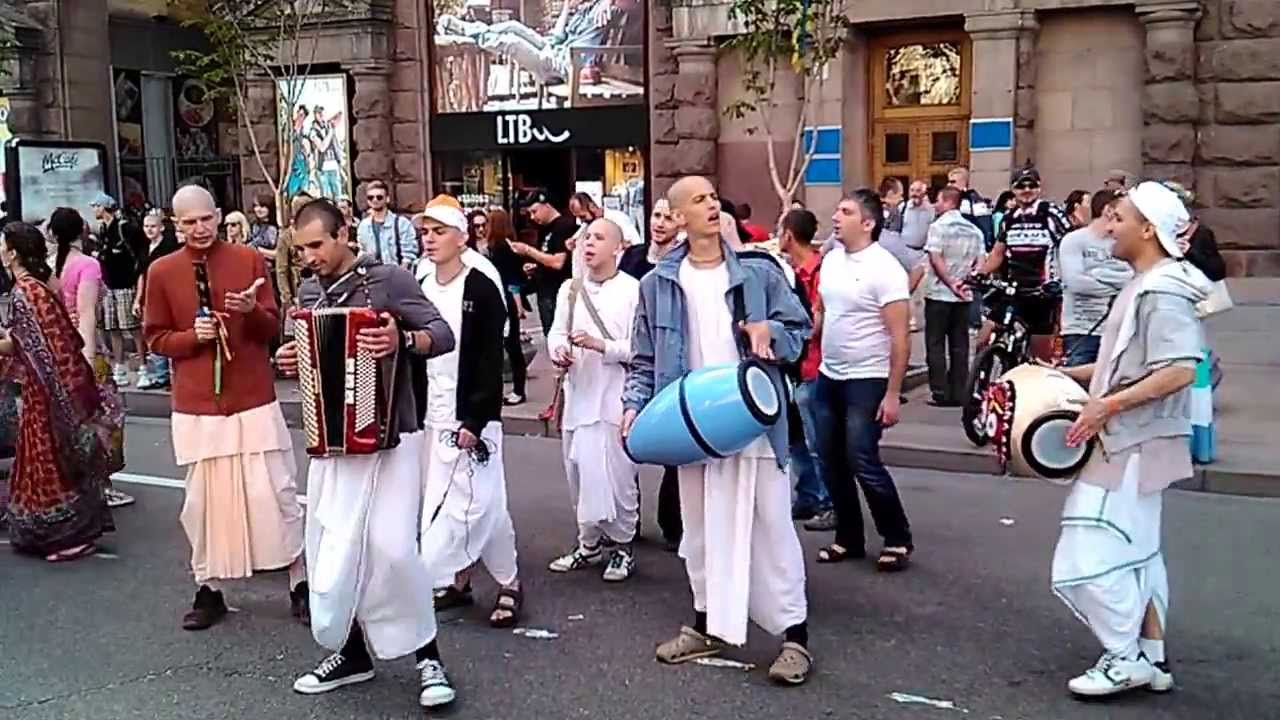 АВТОРИТЕТИ
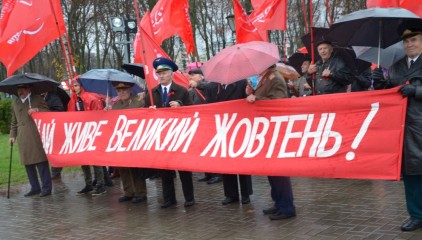 ДОГМИ
19
Ідоли Площі:
Наші уявлення, засновані на неправильному, перекрученому використанні слів
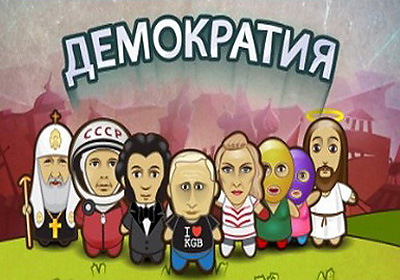 - Дорослість
- Освіта
- Громадянин
20
Не забуваємо про два типи мислення!Швидке та повільне
21
Помилки критичного мислення
Викривлення
Приховані припущення
Хибне розуміння статистики
Поспіх із висновками
Раціоналізація
Емоційне мислення
22
Викривлення (помилки)
Прихильність до певного переконання, думки чи ідеї і закритість до інформації, що їм суперечить
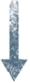 Помилка підтвердження: людина шукає інформацію, яка підтримує її переконання і ігнорує інформацію, яка їм суперечить
23
Приховані припущення
Висновки, що зроблені без підтримуючих доказів
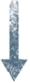 Використовуйте слова, такі як: «якщо…,то», «тому що», і «отже»
24
Хибне розуміння статистики
Яке твердження найімовірніше переконає людину прийняти ліки?
Застосування цих ліків знижує ризик раку на 50%»
Застосування цих ліків знижує ризик раку від 6% до 3%
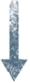 Твердження можуть бути фактично точними, але статистично незначущими
25
Поспіх із висновками
Міркувати, спираючись на перші враження, інстинкт, надмірне спрощення і відмова від розгляду потенційних наслідків
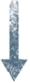 Бійтеся цього при обмеженнях часу або відсутності інтересу до питання.
26
Раціоналізація
Спочатку робляться висновки, а потім збираються докази
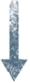 Часто раціоналізацію використовують, виправдовуючись небажанням вдаватись до тривалих пояснень.
27
Емоційне мислення
Реакція на емоційно навантажені слова або ситуації замість прагнення до об'єктивного розгляду питання.
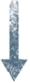 Часто проявляється під час суперечок або після усвідомлених втрат
28
Перешкоди для критичного мислення
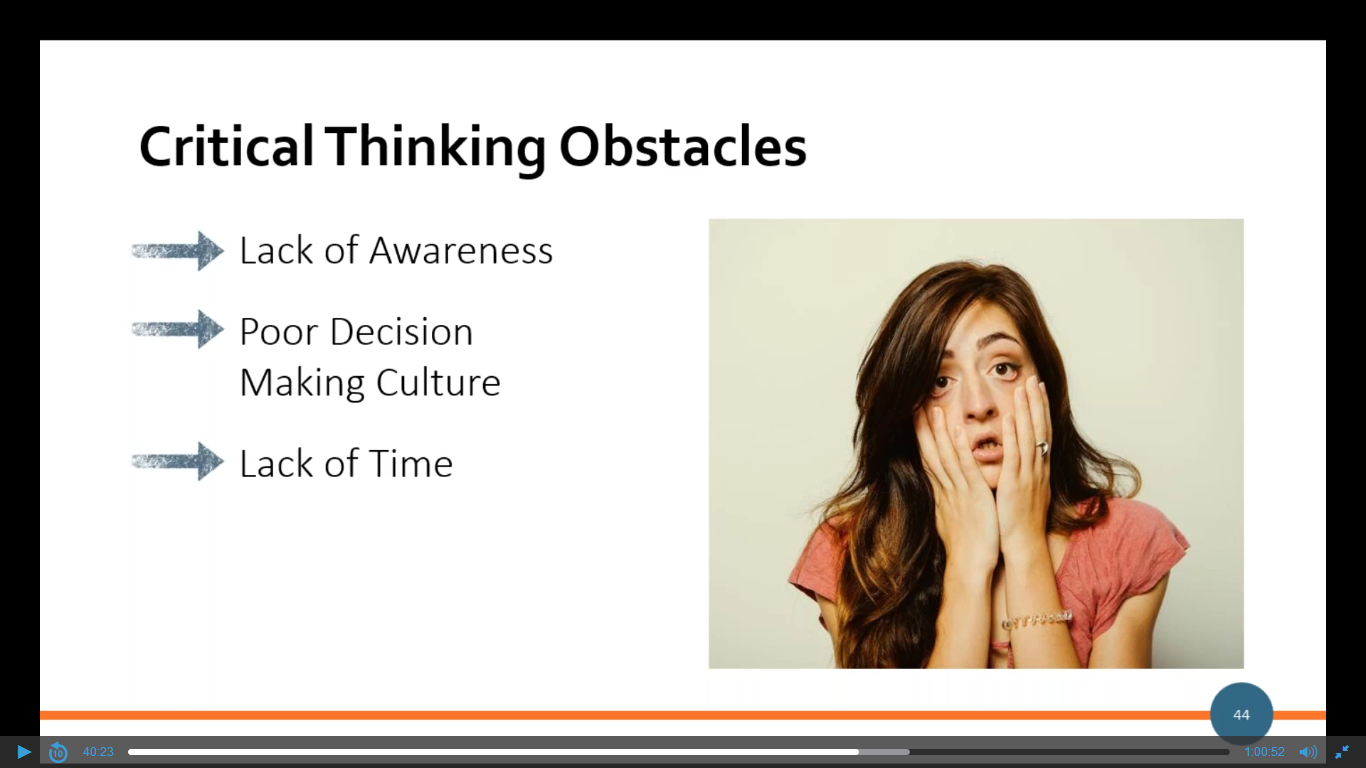 Необізнаність
Низька культура прийняття рішень
Нестача часу
29
Необізнаність
Застосовуйте аналітичне мислення.
Йдіть від фактів до висновків, а не навпаки!
Перевіряйте результат:
Чи він має сенс?
Які наслідки?
Які рішення слід тепер прийняти і які дії вчинити?
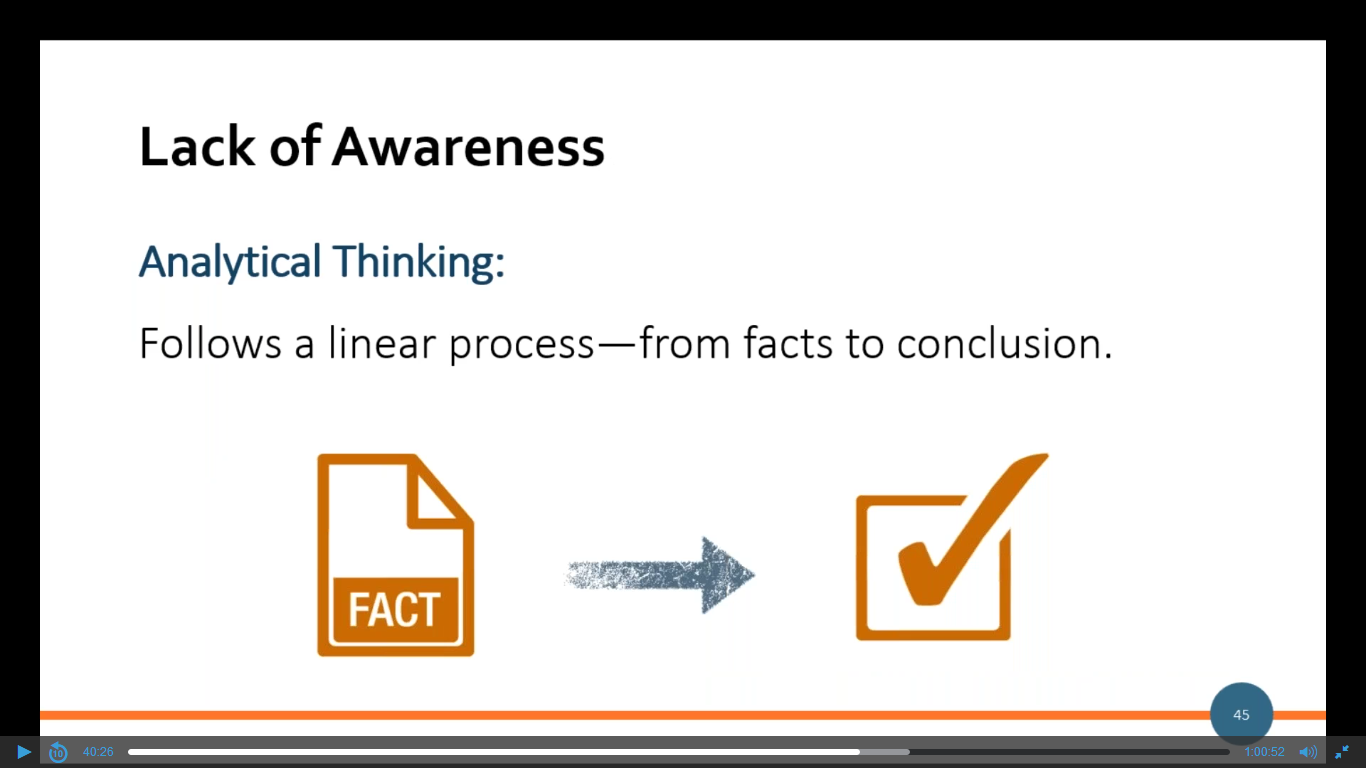 30
Низька культура прийняття рішень
Правила:
Винагороджуйте швидкі і аргументовані рішення.
Дотримуйтесь ієрархії в прийнятті рішень.
Для подолання групового мислення застосовуйте техніку «Адвокат диявола» і розглядайте питання з різних точок зору.
31
Корисні техніки:
«Адвокат диявола» вимагає створення як плану дій, так і його критичного аналізу. Один з учасників групи бере на себе цю роль, аргументовано критикуючи рішення групи.
«Діалектичне дослідження» передбачає створення тези (плану / розуміння) і антитези (проти-плану / іншого розуміння), що виходять з можливих, але протилежних за напрямком дій.
32
Нестача часу
Ефекти:
Неоптимальні рішення.
Неповна інформація.
Більш високий рівень стресу.
Для подолання цих ефектів приймайте перший результат, який відповідає критеріям з найвищим пріоритетом, і уникайте найсерйозніших негативних наслідків
33
Дякую за увагу!
У наступному модулі - Поширені помилки висновків
34